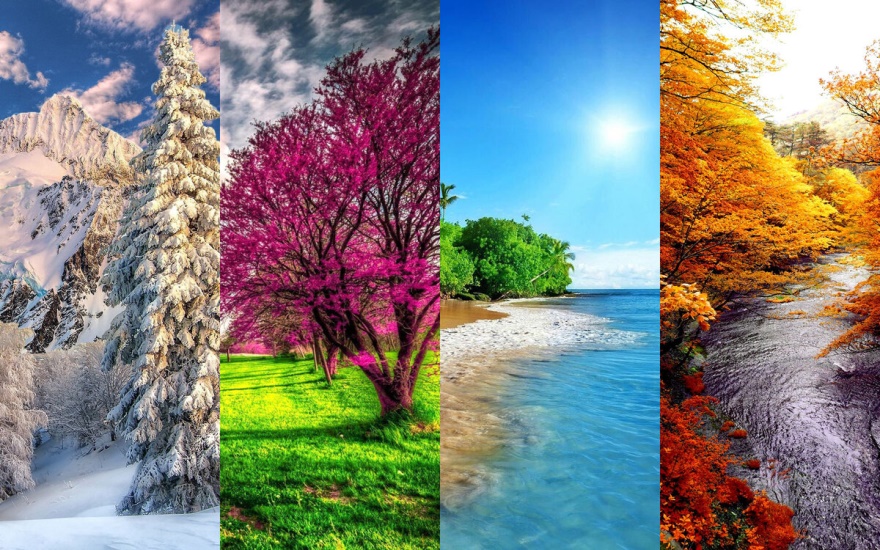 Времен года.
Интерактивное пособие для детей 2 младшей группы.
Воспитатель: Бобровникова Мария Дмитриевна МБДОУ 27.
П. Красногвардейский.
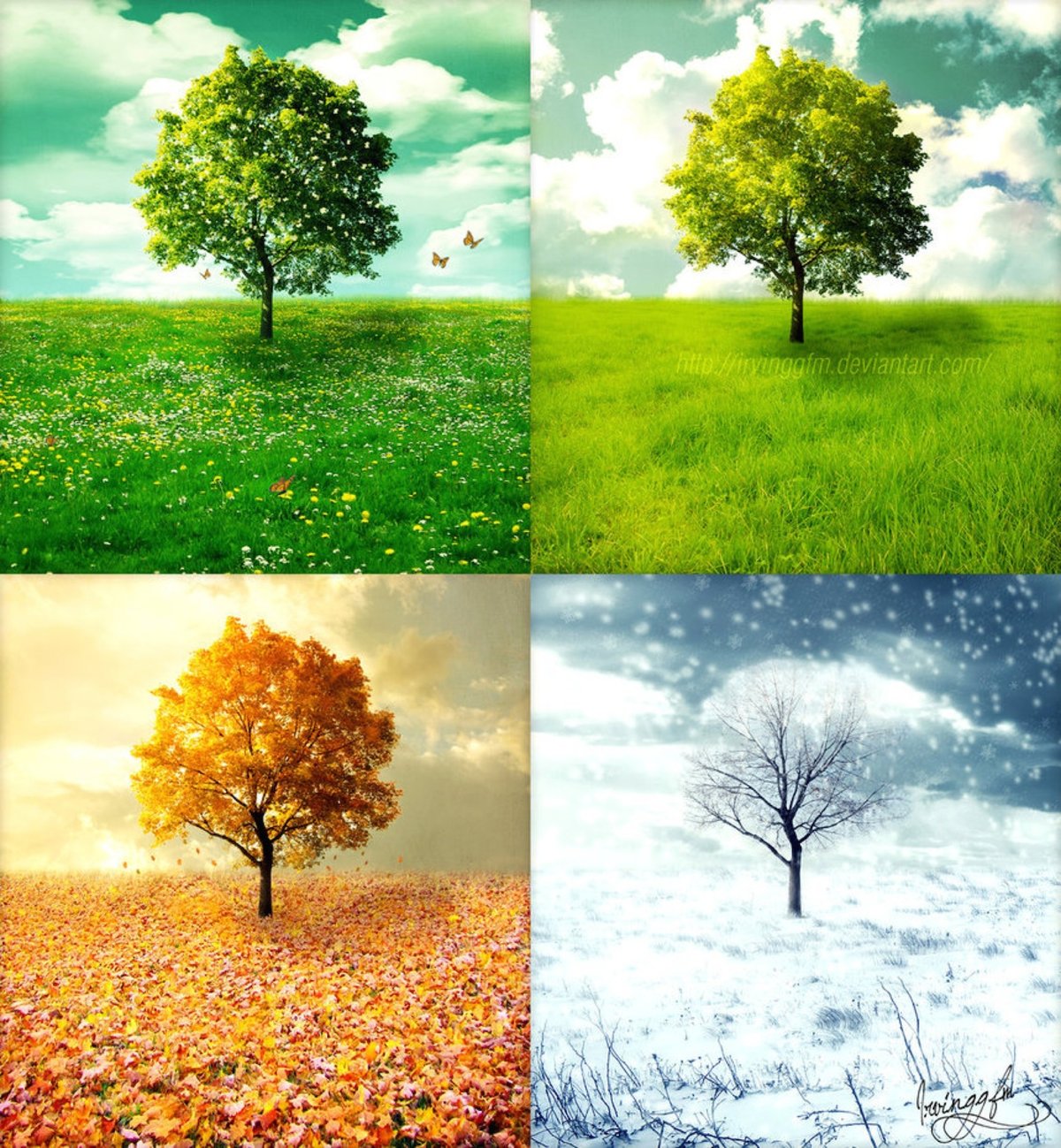 Игра.
Зима.
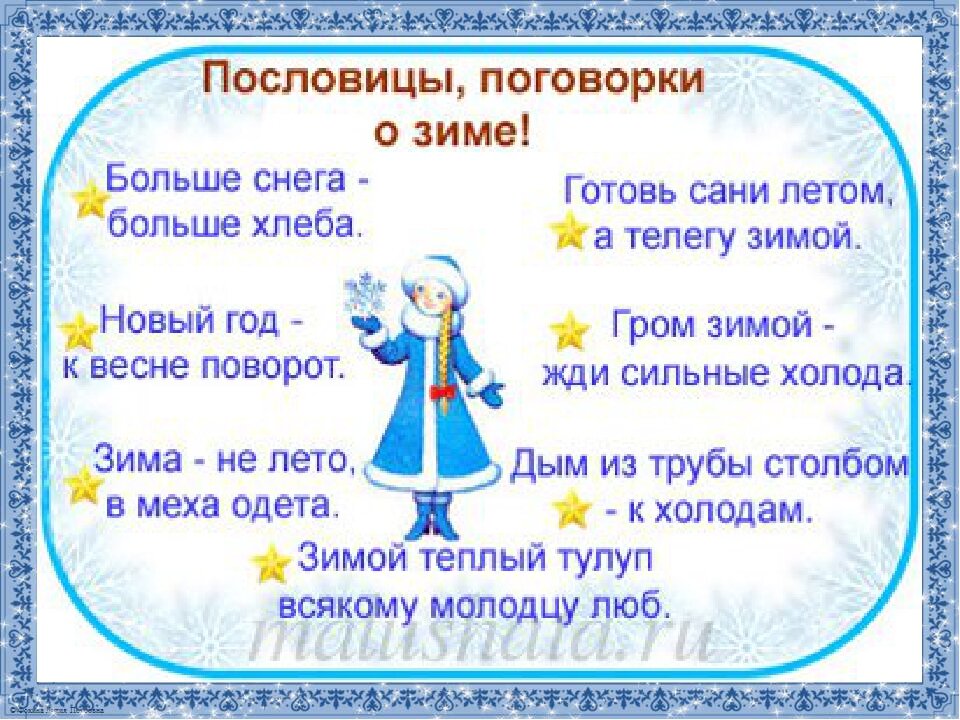 Весна.
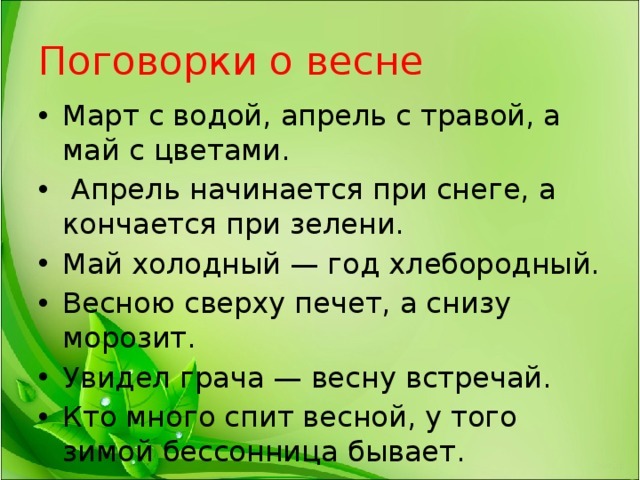 Лето.
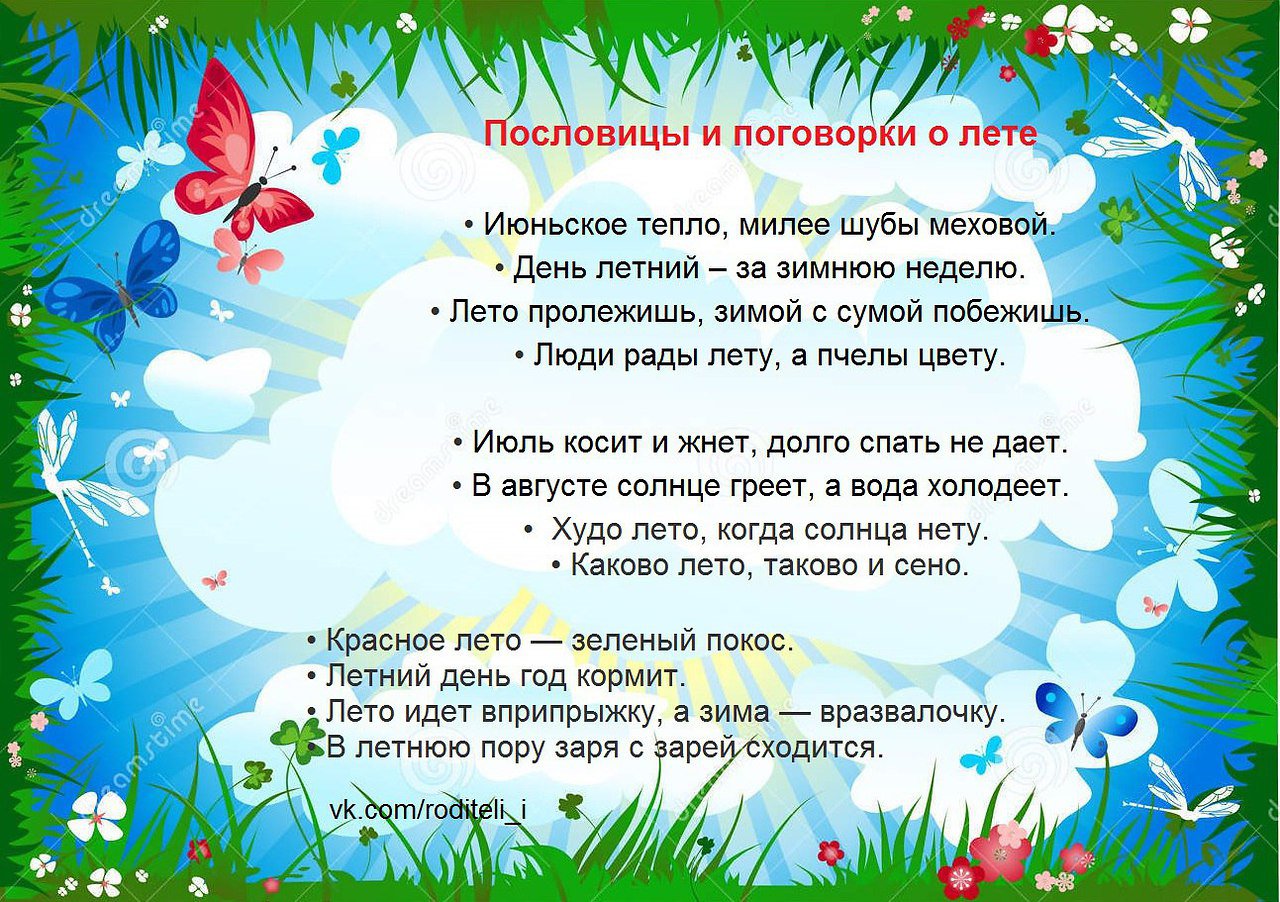 Осень.
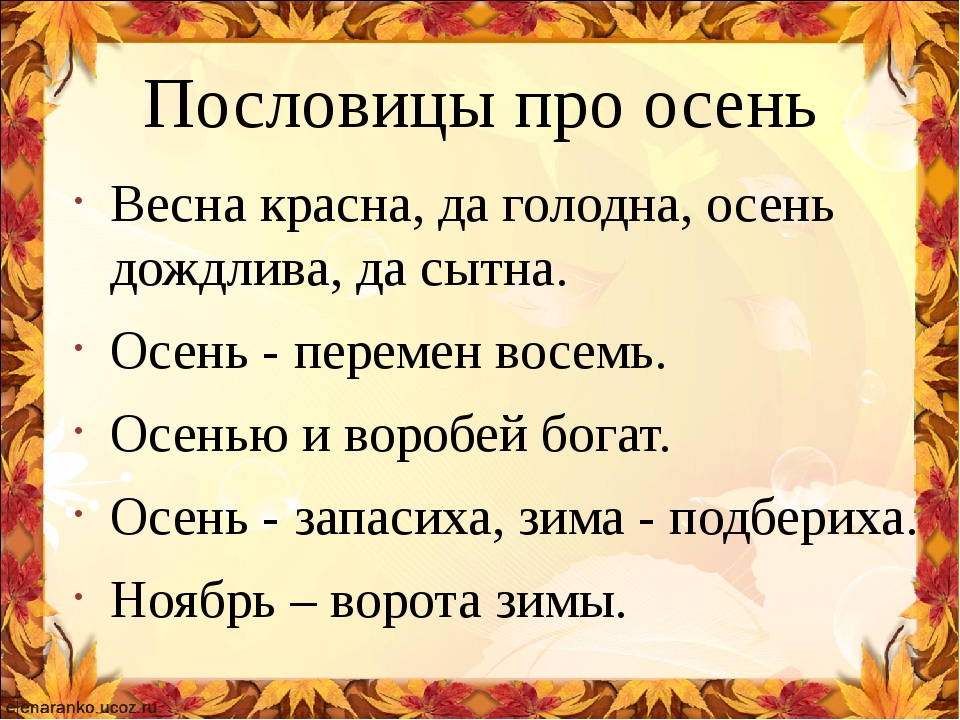 Загадка.
Запорошила дорожки,
Разукрасила окошки,
Радость детям подарила
И на санках прокатила
Загадка.
Тает снег, звенят ручьи,
Всё сильней потоки.
И летят уже грачи
К нам из стран далёких.
Загадка.
Можно купаться и рыбу ловить,
Можно по лесу с корзиной бродить,
Бегать по лужам под дождиком тёплым
И не бояться до нитки промокнуть.
Загадка.
Вот и стали дни короче,
И длиннее стали ночи,
Птицы тянутся на юг,
Пожелтели лес и луг.